Frida y Diego Rivera
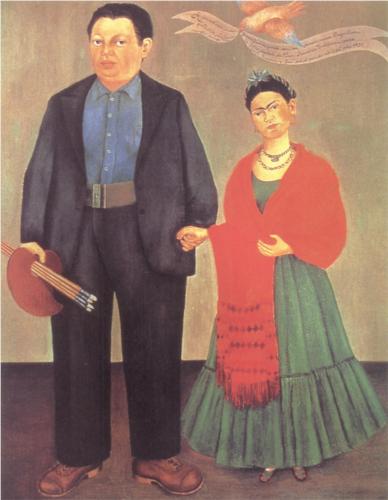 La persistencia de la memoria
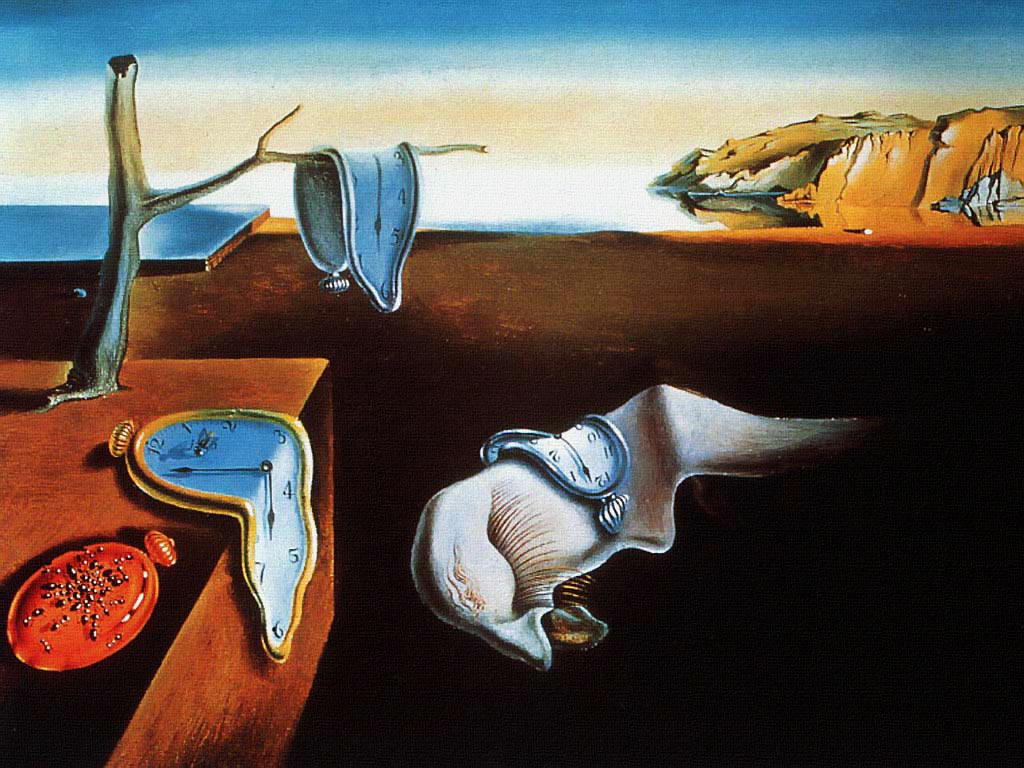 Cisnes que se reflejan como elefantes
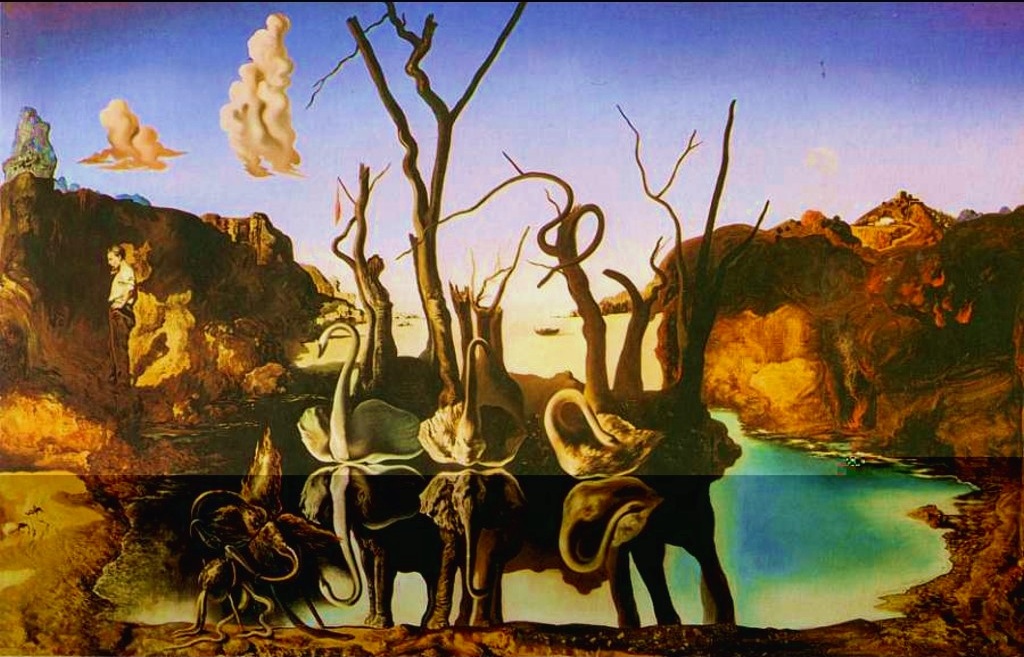 Autorretrato con trenza
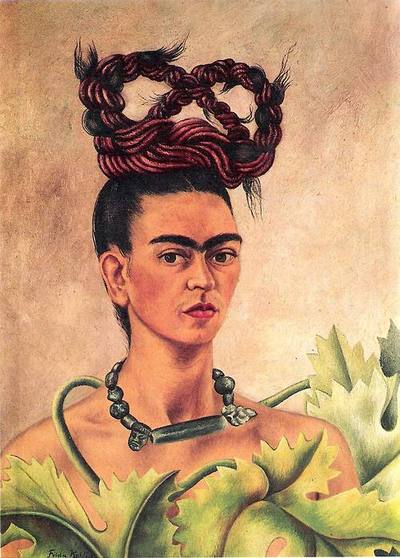 Still Life with Cherries (Nature morte aux cerises)
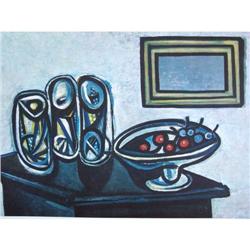 Three Musicians (Musiciens aux masques)
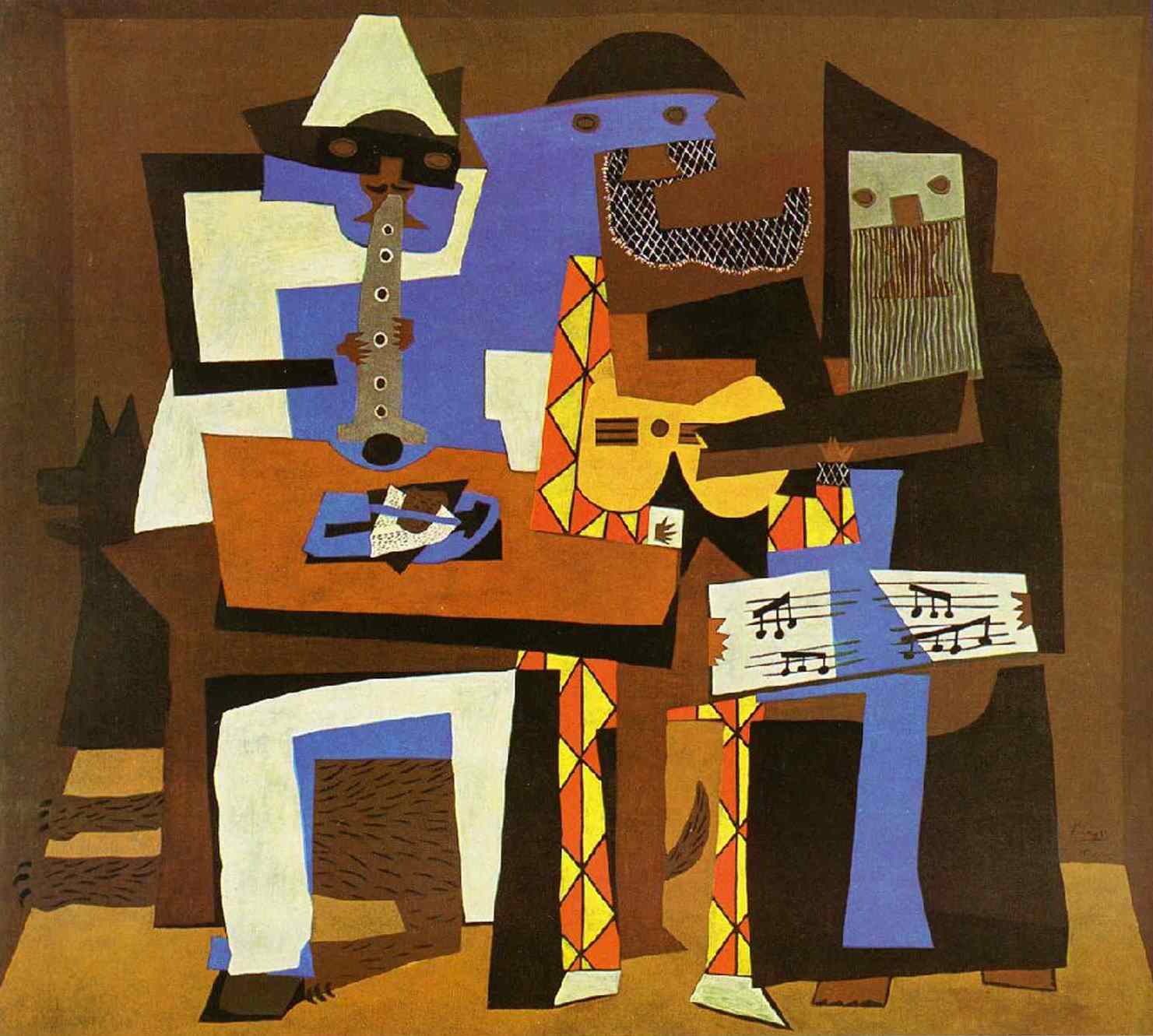 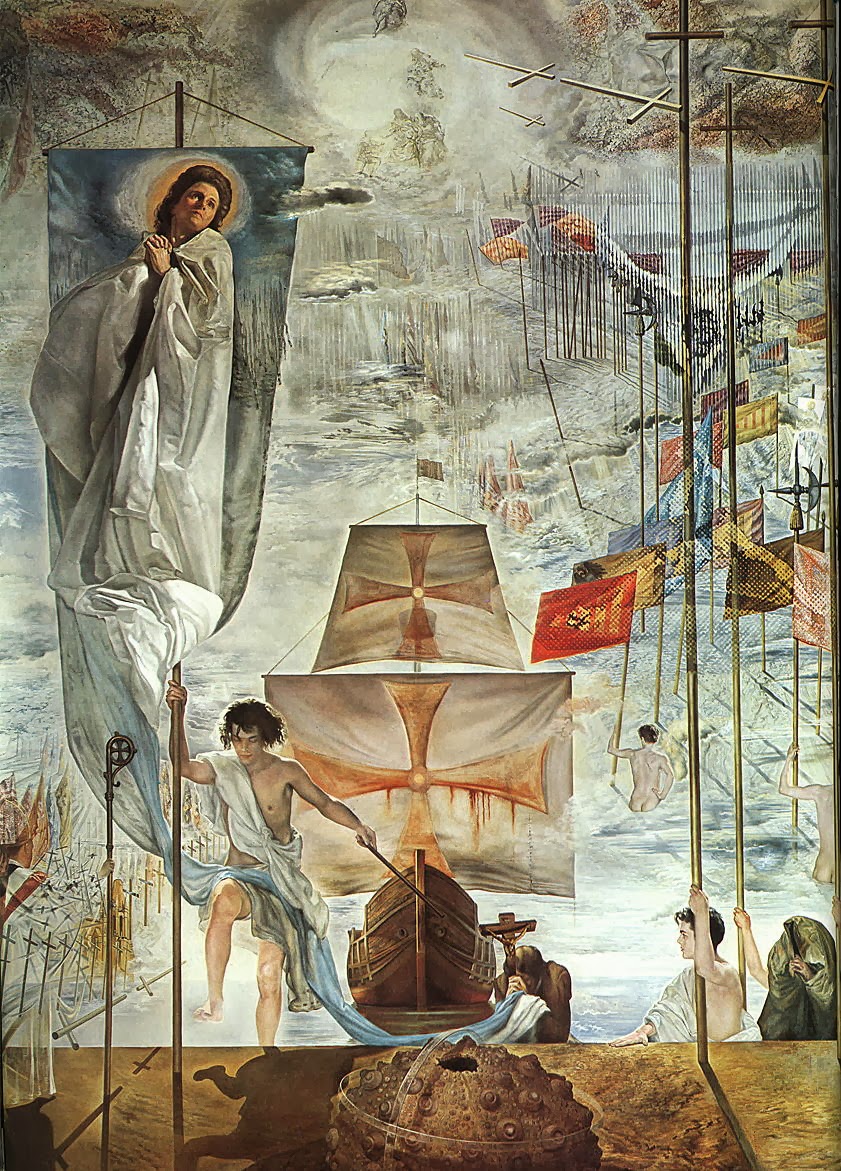 El descubrimiento de América por Cristóbal Colón
L' aficionado (Le Torero)
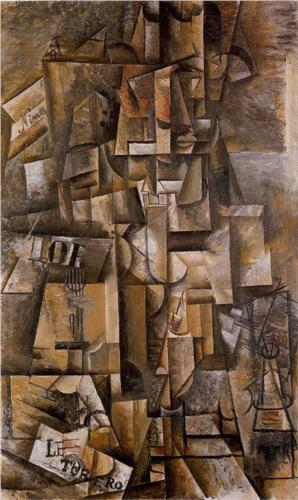 Guernica
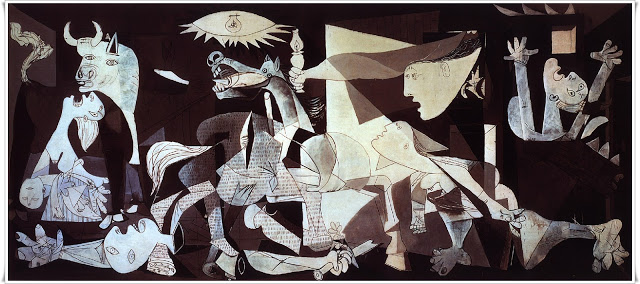 Autorretrato como Tehuana (Diego en mi pensamiento)
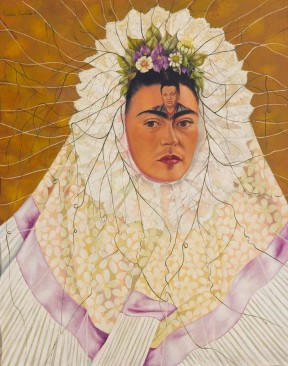 Las pinturas que me gustaron más fueron:  ___________ & ___________
Frida y Diego Rivera
La persistencia de la memoria 
Cisnes que se reflejan como elefantes 
Autorretrato con trenza 
Still Life with Cherries (Nature morte aux cerises) 
Three Musicians (Musiciens aux masques) 
El descubrimiento de América por Cristóbal Colón 
L' aficionado (Le torero)
Guernica 
Autorretrato como Tehuana (Diego en mi pensamiento)